Optimization: Loop Optimization
CPSC 501: Advanced Programming Techniques
Fall 2020
Jonathan Hudson, Ph.D
Instructor
Department of Computer Science
University of Calgary
Monday, August 24, 2020
Code Tuning Loops
Code Tuning
Loop techniques 
Looping is often very important target for compiler and CPU optimizations (we can help it out)

Guidelines: 
Save each version of your code using version control 
Use the proﬁler to ﬁnd a bottleneck 
Tune the bottleneck, using just one technique 
Measure the improvement 
If none, revert to the prior version 
Repeat until desired performance is achieved
Unswitching
Loop Techniques - Unswitching
Un-switching 

Switching is where a decision is made inside a loop on every iteration

If the decision doesn’t change while looping, unswitch it 

i.e. turn the loop inside out
Loop Techniques – Unswitching (cont’d)
E.g.
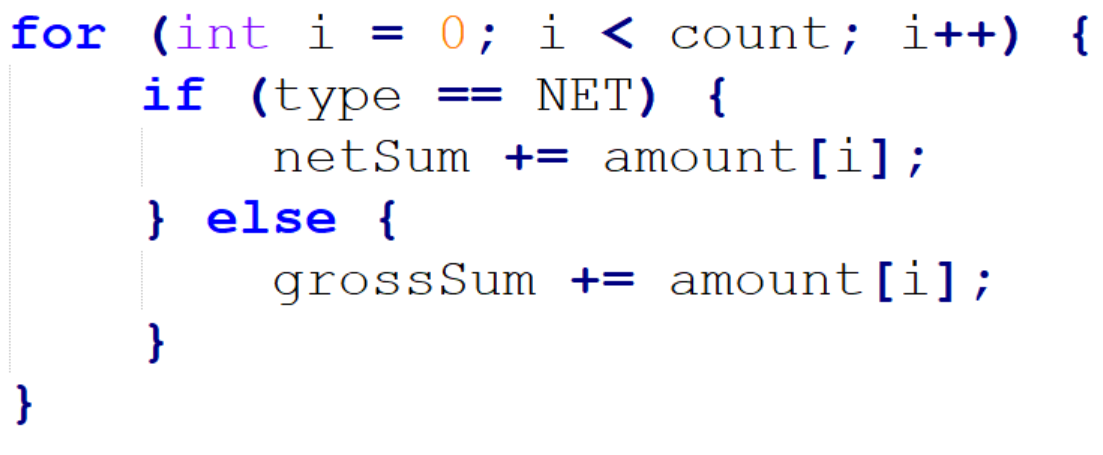 Loop Techniques – Unswitching (cont’d)
Note:  two loops must now be maintained in parallel (design danger!!!)
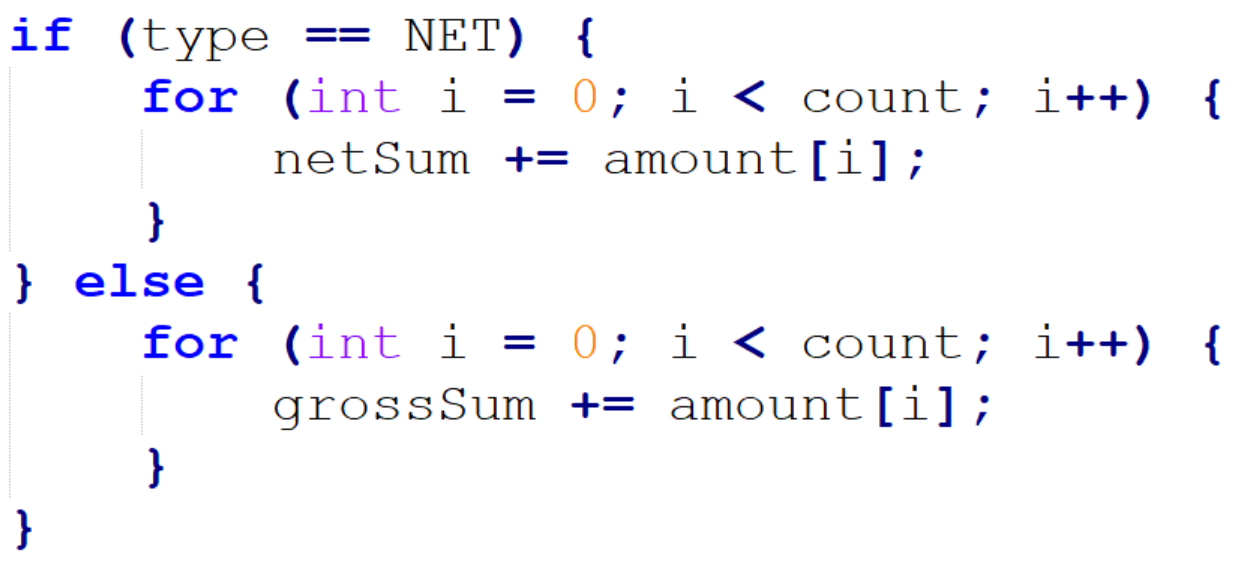 Jamming
Loop Techniques – Jamming
Jamming (fusion) 
Combines two or more loops into one 
Their loop counters should be similar
Reduces loop overhead 
E.g.
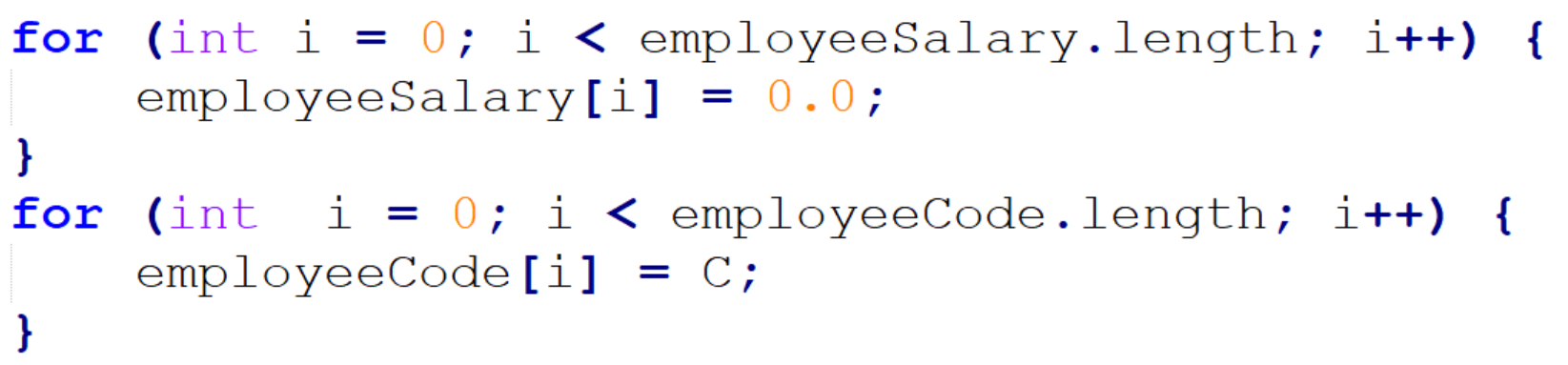 Loop Techniques – Jamming (cont’d)
Jammed version:
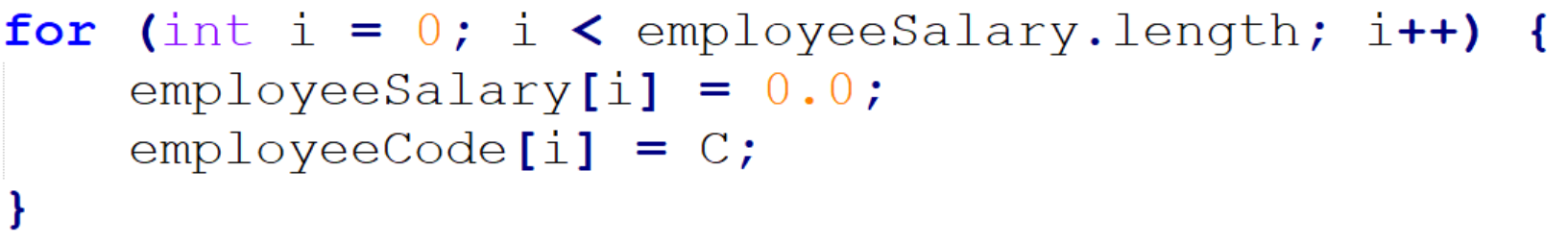 Unrolling
Loop Techniques - Unrolling
Unrolling 
A complete unrolling replaces a loop with straight-line code 
Practical only for short loops 
E.g.
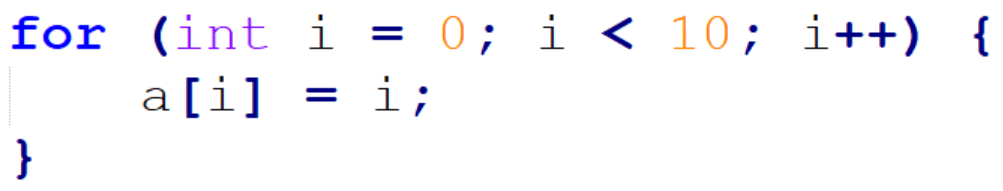 Loop Techniques – Unrolling (cont’d)
Is replaced with:








Maintenance!!!!
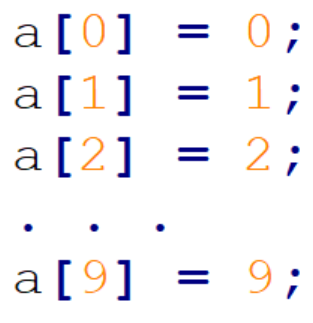 Loop Techniques – Partial Unrolling
With partial unrolling, two or more cases are handled inside the loop instead of just one 
E.g. 


Unrolled once, becomes:
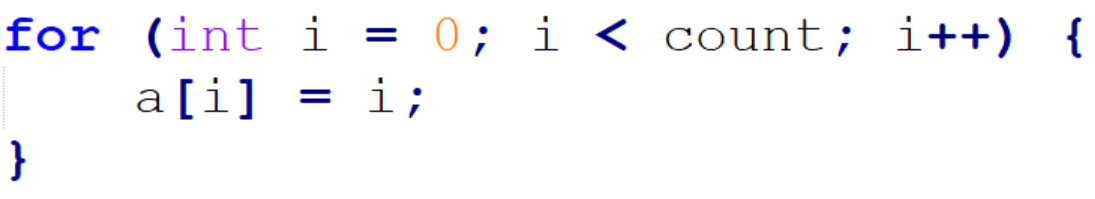 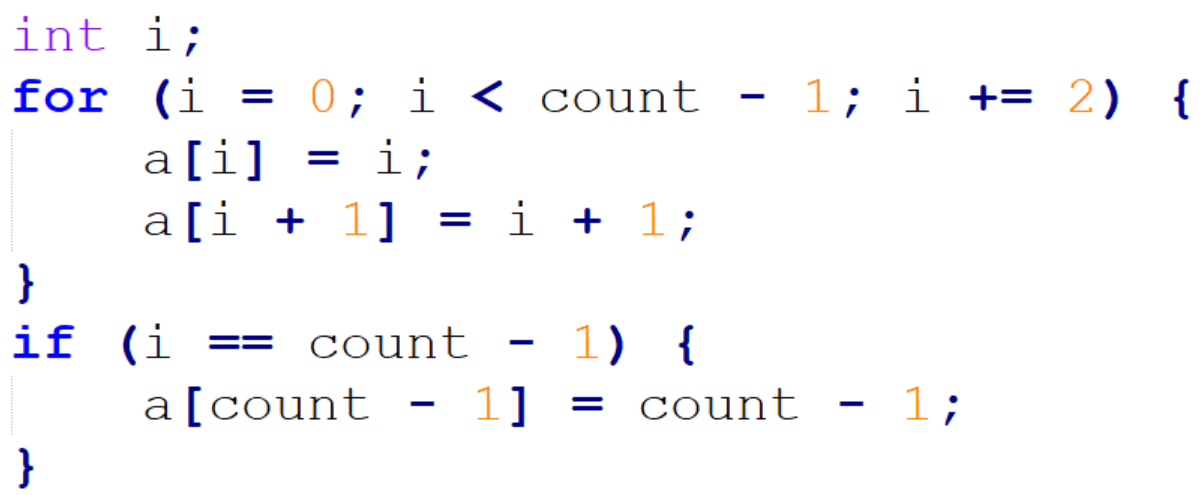 Loop Techniques – Partial Unrolling (cont’d)
Unrolled twice, becomes:
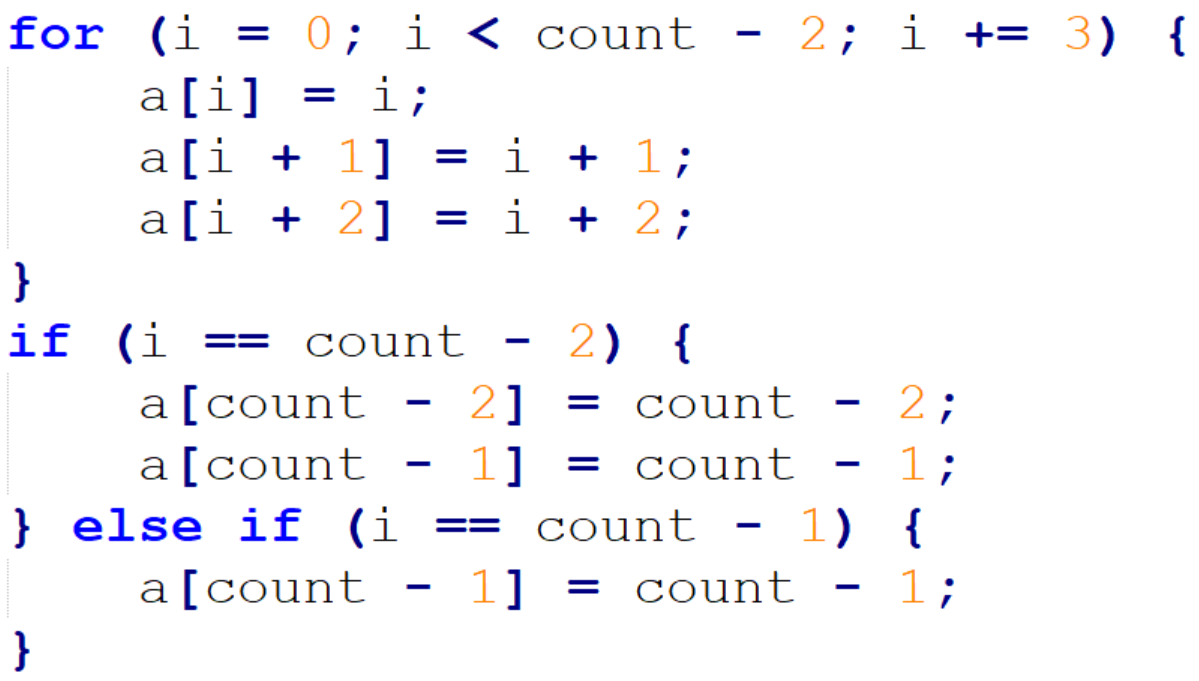 Minimize work
Loop Techniques – Minimize Work
Minimizing work inside loops 
Put calculations that result in a constant before the loop 
E.g.
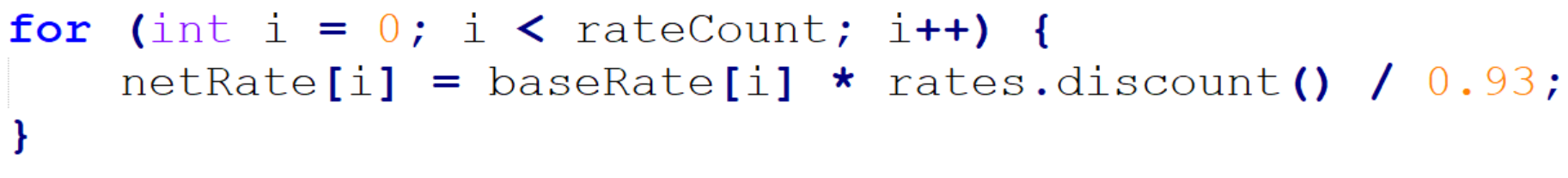 Loop Techniques – Minimize Work (cont’d)
Is better as:
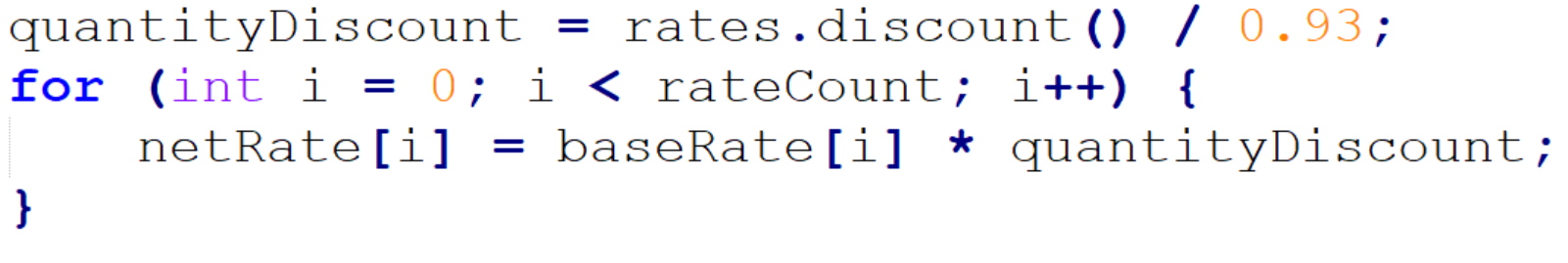 Sentinels
Loop Techniques - Sentinels
Sentinel Values 

Are used to simplify loop control 
Replaces expensive compound tests 

A sentinel is a special value that marks the end of an array 
Is guaranteed to terminate a search through the loop
Declare the array one element bigger so it can hold the sentinel
Loop Techniques – Sentinels (cont’d)
E.g.
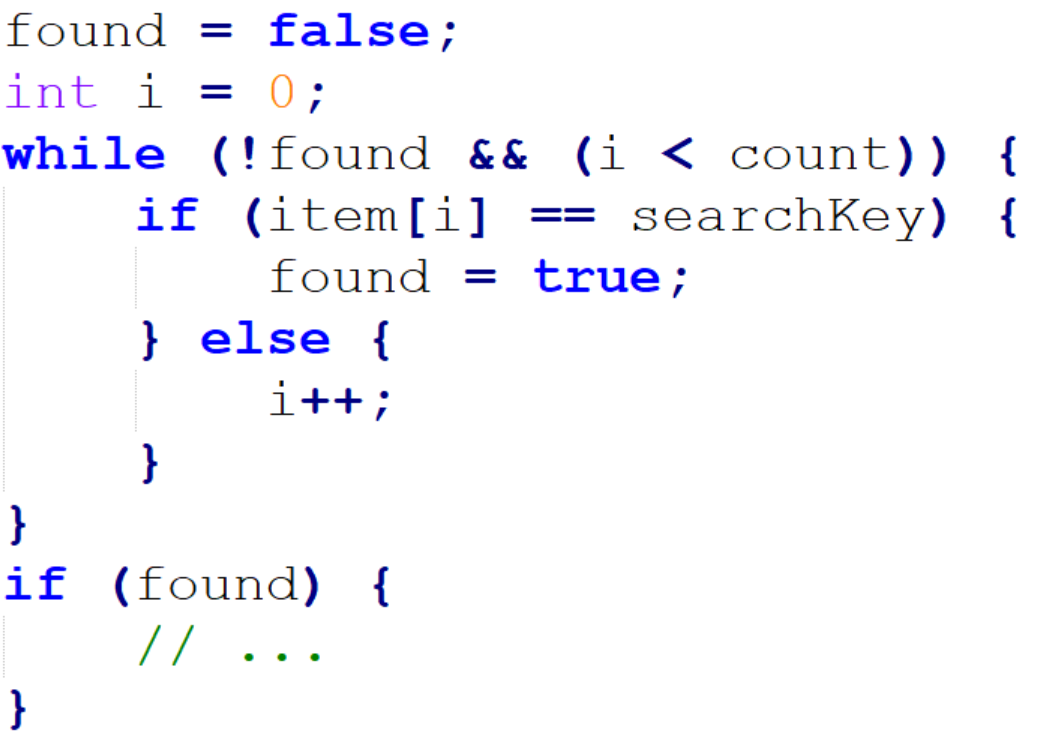 Loop Techniques – Sentinels (cont’d)
With a sentinel, becomes:
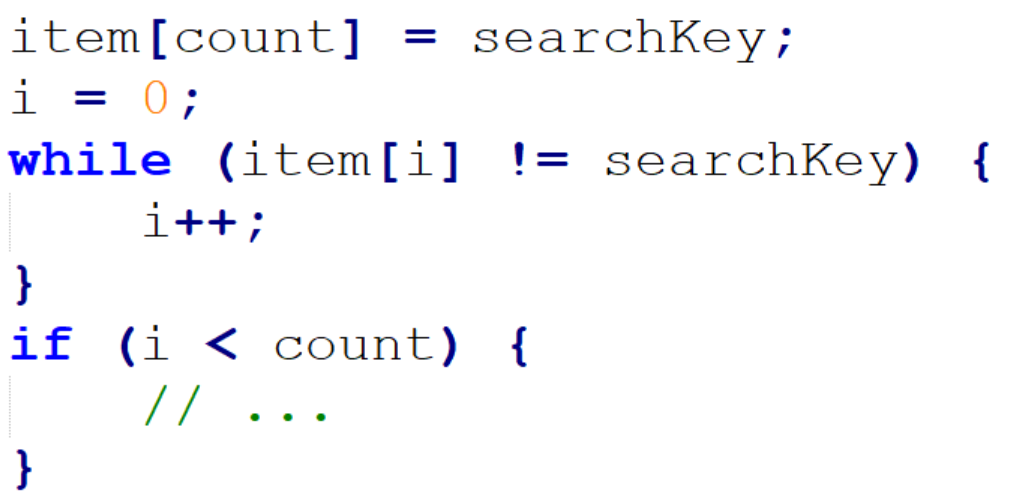 Put sentinel at end of the array (now bigger by one element)
Busy Loop Inside
Loop Techniques – Busy Loop Inside
Putting the busiest loop on the inside 
E.g. 






loop operations 
Outer loop: 100 
Inner loop: 100 * 5 = 500 
Total:  600
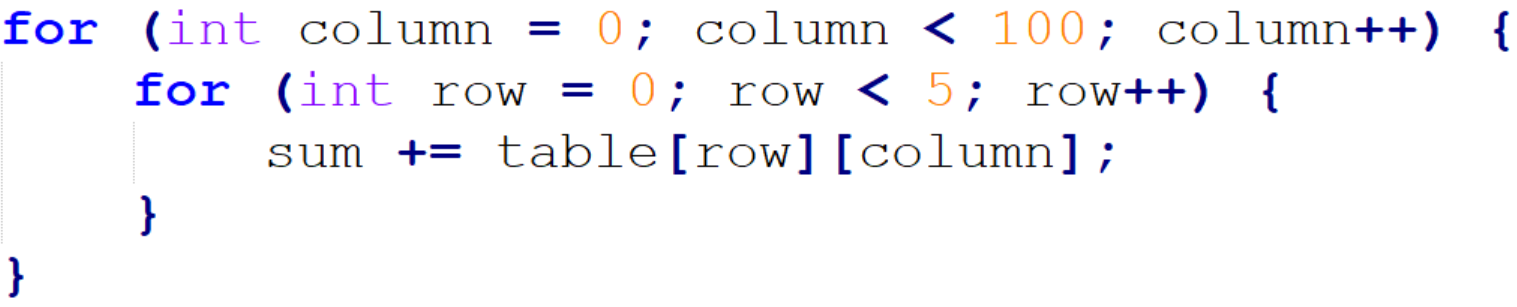 Code Tuning
Switching inner and outer loops, gives: 






loop operations 
Outer loop: 5 
Inner loop: 5 * 100 = 500 
Total:  505
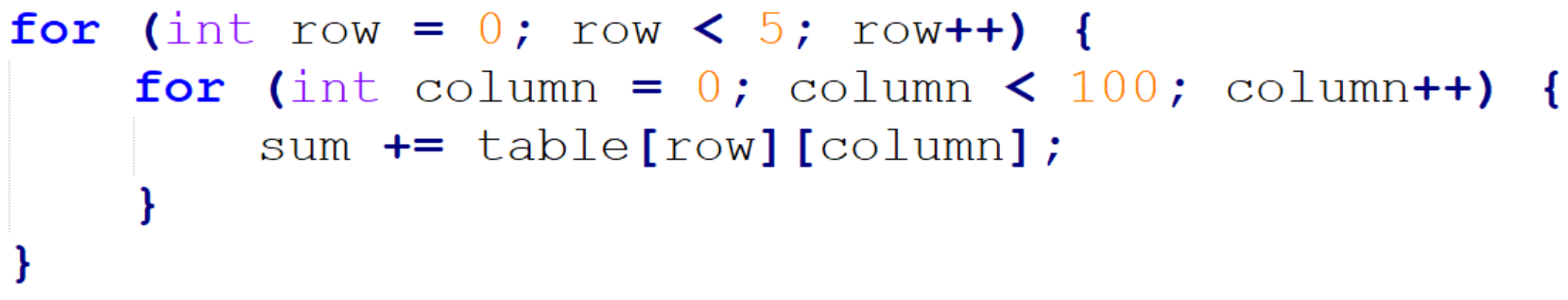 Onward to … more optimization.
Jonathan Hudson
jwhudson@ucalgary.ca
https://pages.cpsc.ucalgary.ca/~hudsonj/